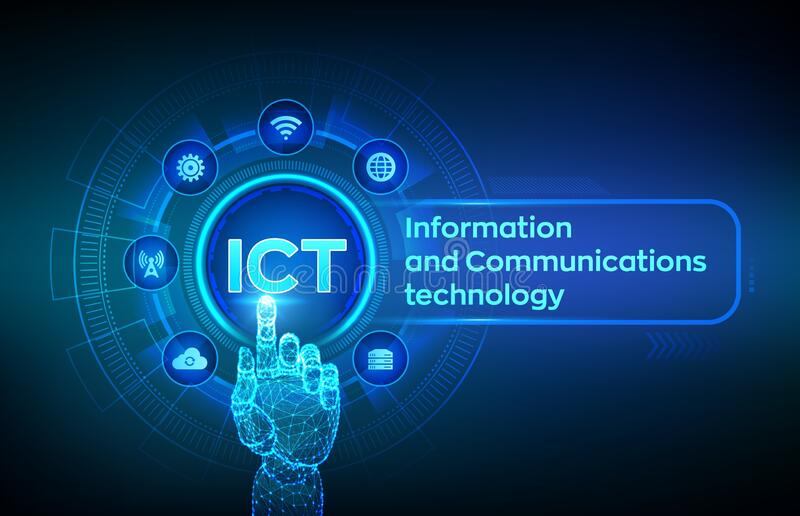 আজকের পাঠে সবাইকে
স্বাগতম
শিক্ষক পরিচিতি
সঞ্জয় দেব নাথ
সহকারী শিক্ষক (তথ্য ও যোগাযোগ প্রযুক্তি)
গজভাগ আহম্মদ আলী উচ্চ বিদ্যালয় ও কলেজ
কুলাউড়া, মৌলভীবাজার।
মোবাইল নংঃ ০১৭১২৩২৩৬০৬
E-mail: sonjoy.sumon@gmail.com
পাঠ পরিচিতি
শ্রেণি		: অষ্টম
বিষয়		: তথ্য ও যোগাযোগ প্রযুক্তি
অধ্যায়		: প্রথম
তারিখ		: ০৬/১০/২০২০খ্রিঃ 
সময়		: ৪০ মিনিট।
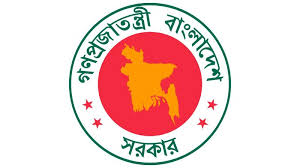 ছবিটি দেখে কি বোঝা যাচ্ছে-
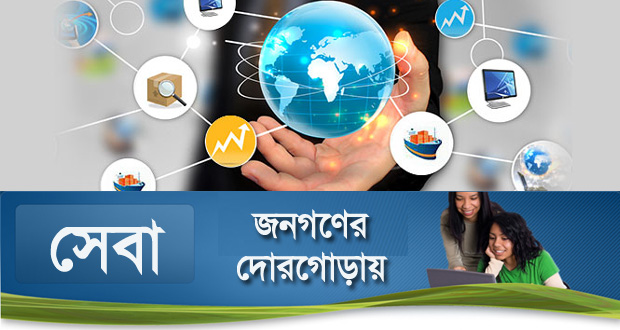 [Speaker Notes: ১। নিজ আসনে বসে একজন থেকে অন্যজনের হাতে দিয়ে পৌছাতে পারে।
২। শিক্ষার্থী নিজ আসনে বসে ছুড়ে মারতে পারে।
৩। শিক্ষক নিজেই A শিক্ষার্থীর নিকট থেকে নিয়ে B শিক্ষার্থীর কাছে দিয়ে আসতে পারে।
একইভাবে এক কম্পিউটার থেকে অন্য কম্পিউটারে বিভিন্ন পদ্ধতিতে তথ্য পাঠানো যায়, এই পদ্ধতিগুলোকে টপোলজি বলে। অত:পর পাঠ ঘোষণা…]
আজকের পাঠ
সরকারি কর্মকান্ডে আইসিটির প্রয়োগ
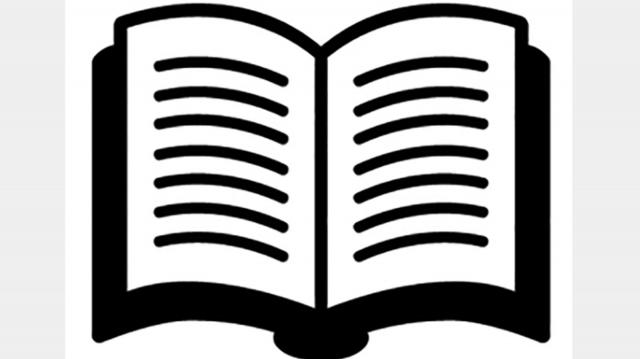 শিখন ফল
এই পাঠ শেষে শিক্ষার্থীরা...
১। সরকারি কার্যক্রমে আইসিটি ব্যবহারের গুরুত্ব বর্ণনা করতে পারবে;
২। আইসিটি ব্যবহারে সরকারি সেবাসমূহ চিহ্নিত করতে পারবে;
৩। আইসিটি ব্যবহার করে সরকারি সেবা প্রাপ্তির সুবিধা বর্ণনা করতে পারবে।
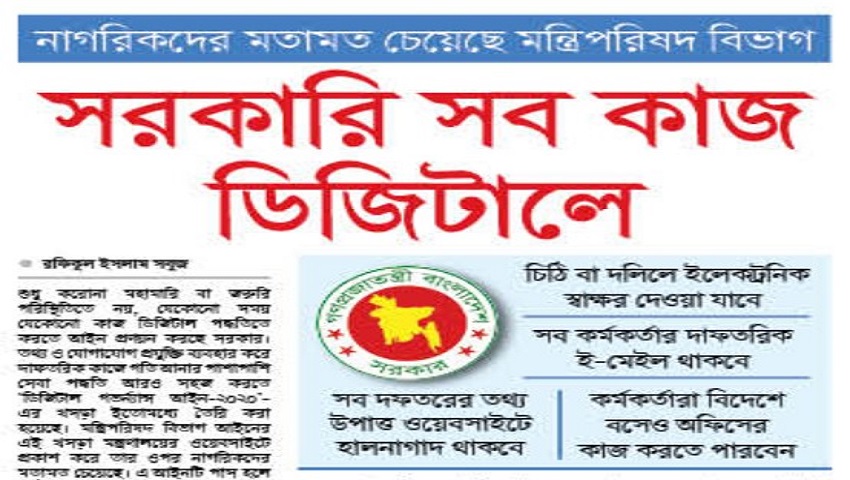 [Speaker Notes: ইশারা, লিখা, যন্ত্র, বলার মাধ্যমে তথ্য আদান-প্রদান করা হয়…]
সরকারী সকল তথ্য অনলাইনে পাওয়া যায়
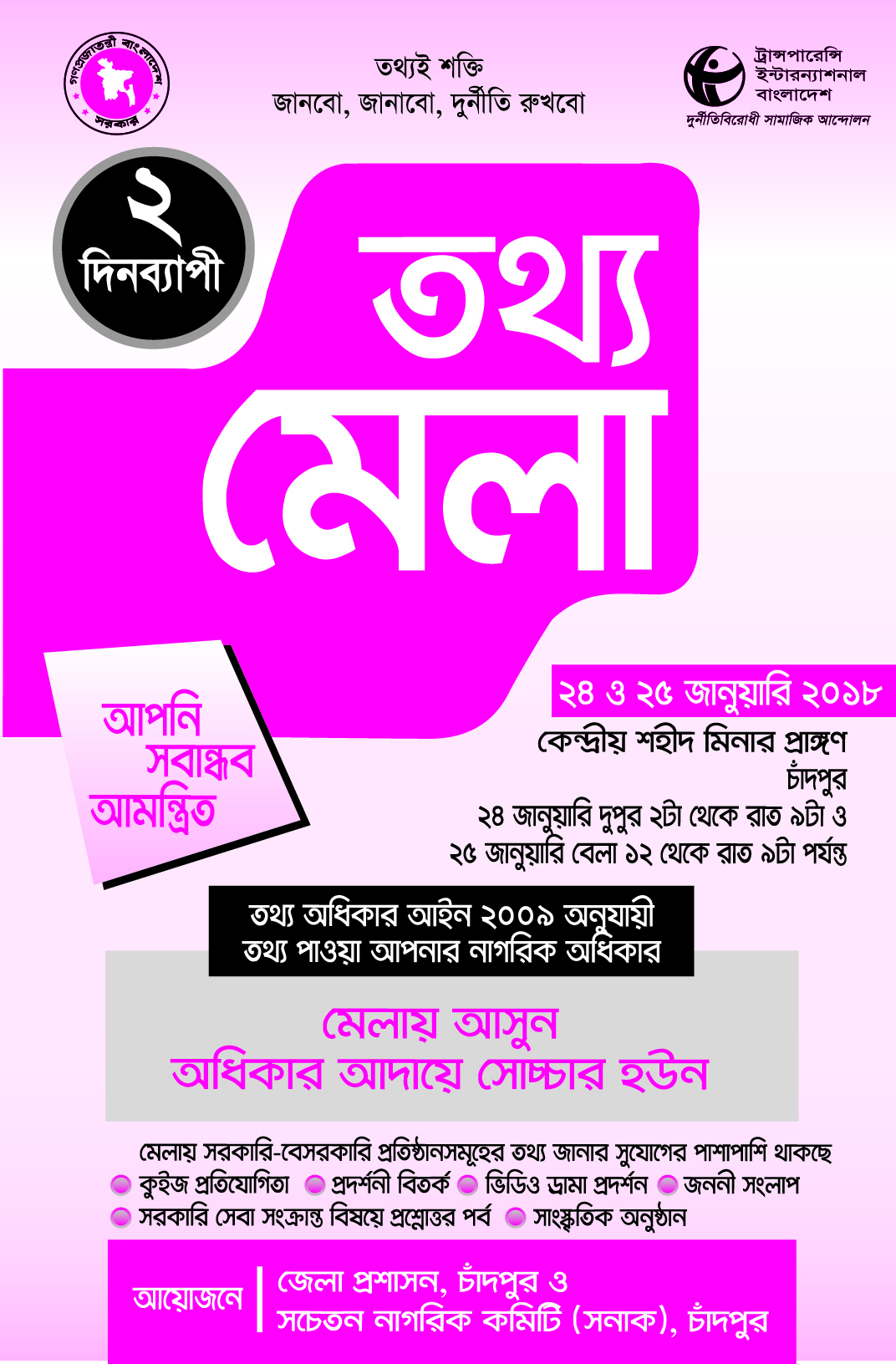 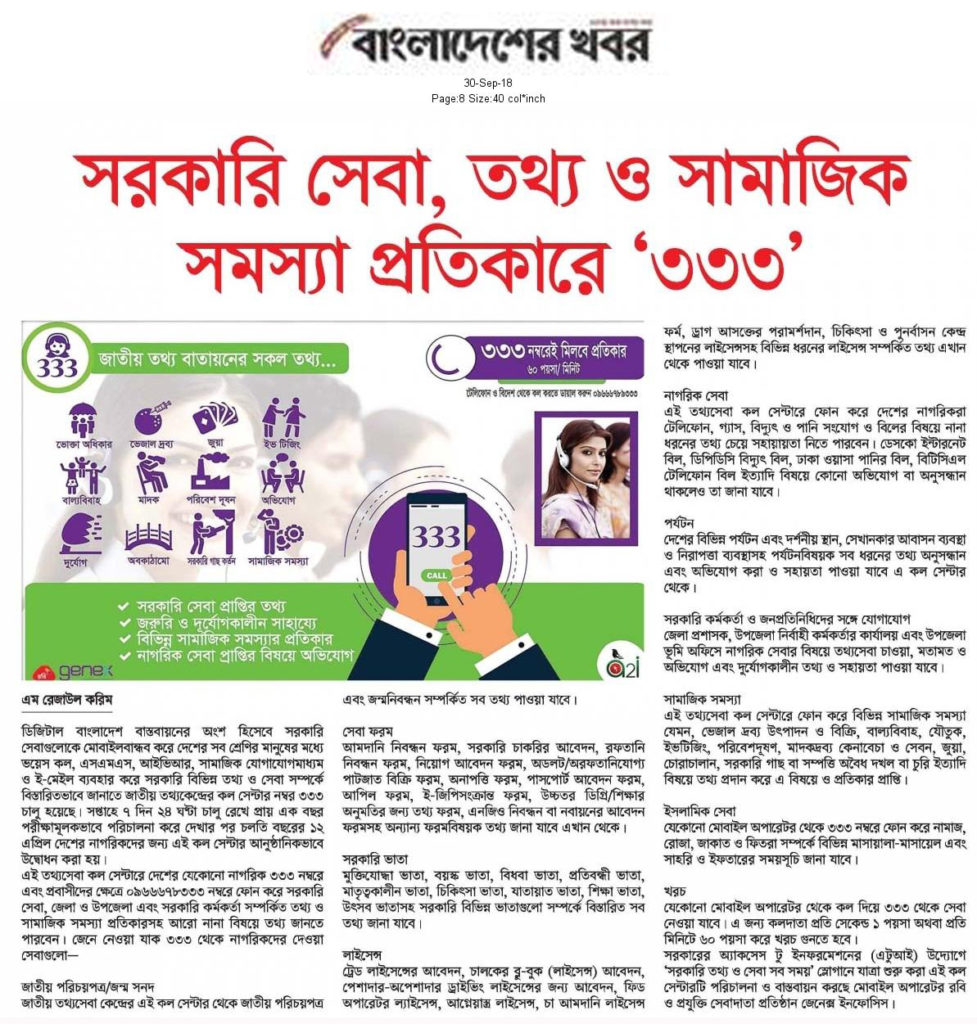 [Speaker Notes: ইশারা, লিখা, যন্ত্র, বলার মাধ্যমে তথ্য আদান-প্রদান করা হয়…]
একক কাজ
ডিজিটাল বলতে কী বোঝায়?
[Speaker Notes: গানটির মূল প্রতিপাদ্য বিষয় ছিল, হানাদার বাহিনীর উপর আঘাত হানা…]
মোবাইলের মাধ্যমে সরকারি তথ্য ও সেবা
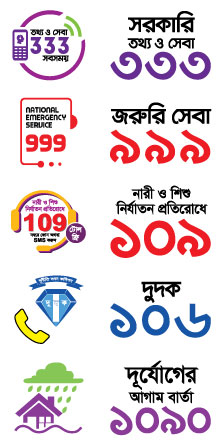 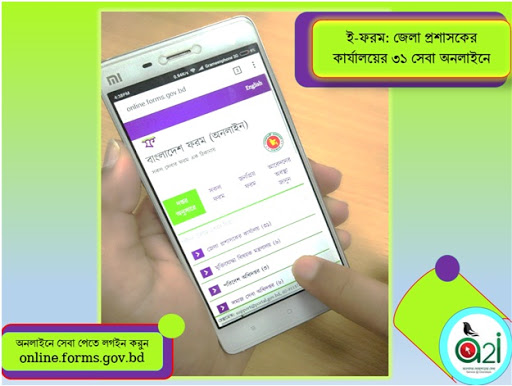 [Speaker Notes: ইশারা, লিখা, যন্ত্র, বলার মাধ্যমে তথ্য আদান-প্রদান করা হয়…]
আইনি সহায়তা ও সেবাতে আইসিটি
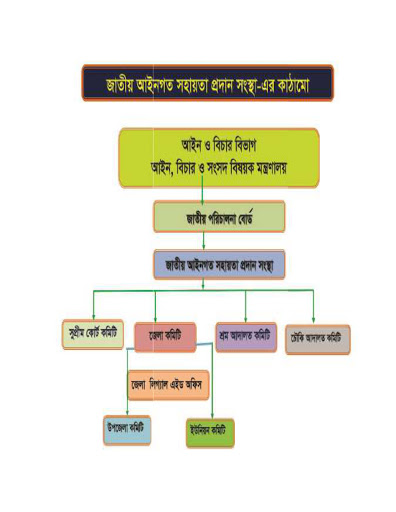 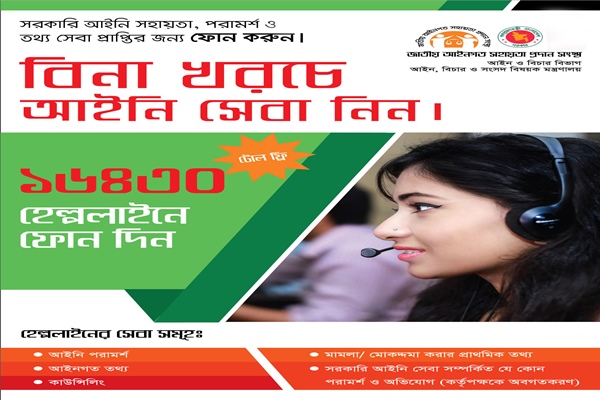 [Speaker Notes: ইশারা, লিখা, যন্ত্র, বলার মাধ্যমে তথ্য আদান-প্রদান করা হয়…]
জোড়ায় কাজ
কিভাবে অনলাইনে আইনি সহায়তা পাওয়া যায়?
[Speaker Notes: গানটির মূল প্রতিপাদ্য বিষয় ছিল, হানাদার বাহিনীর উপর আঘাত হানা…]
বিভিন্ন দিবসে এসএমএস এর মাধ্যমে জনগণকে জানানো ।
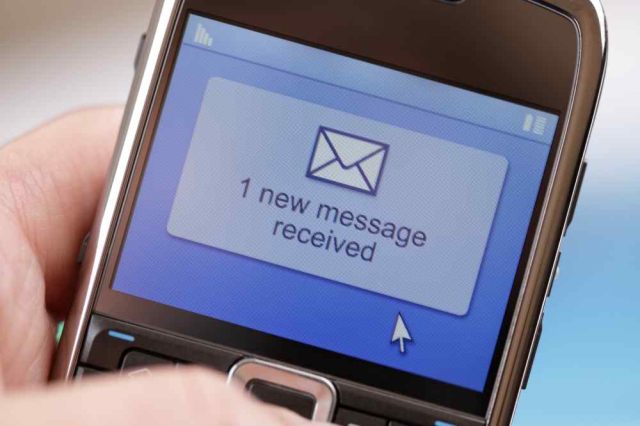 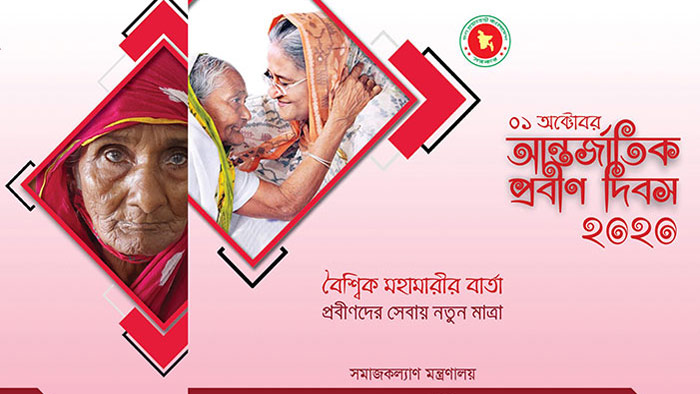 [Speaker Notes: ইশারা, লিখা, যন্ত্র, বলার মাধ্যমে তথ্য আদান-প্রদান করা হয়…]
ই-পর্চা ও ই-বুক
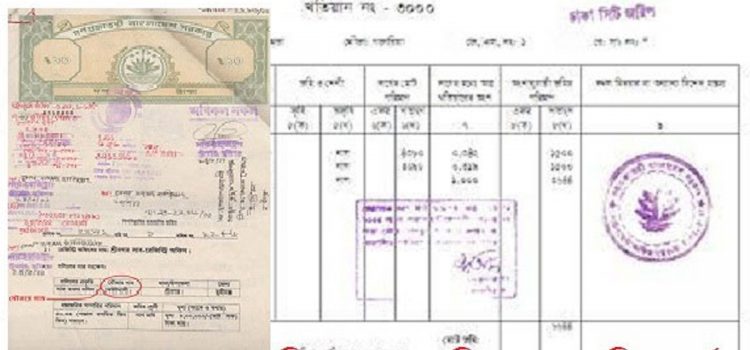 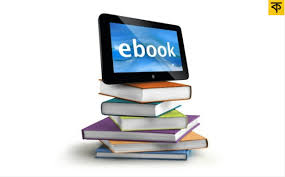 অনলাইনে জমির পার্চর অনুলিপি পওেয়া যায়।
অনলাইনে বই পড়া যায়।
[Speaker Notes: ইশারা, লিখা, যন্ত্র, বলার মাধ্যমে তথ্য আদান-প্রদান করা হয়…]
ই-পুর্জি ও টেলিমেডিসিন
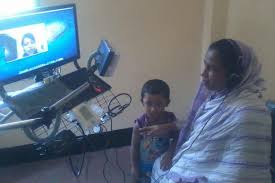 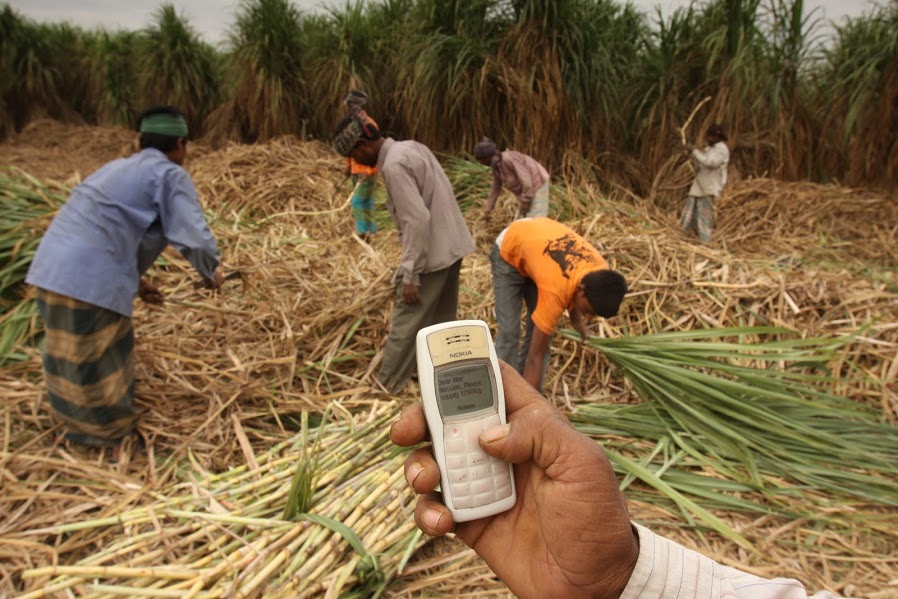 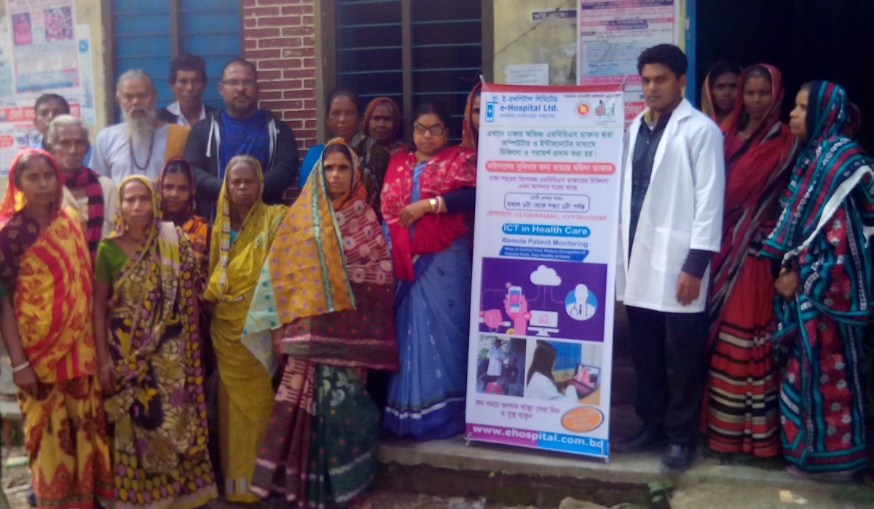 এসএমএস এ আখ চাষীদের তথ্য সরবরাহ
গ্রামে থেকে শহরের ডাক্তারের পরামর্শ
[Speaker Notes: ইশারা, লিখা, যন্ত্র, বলার মাধ্যমে তথ্য আদান-প্রদান করা হয়…]
পাবলিক পরীক্ষার ফলাফল অনলাইনে ও এসএমএস এ পাওয়া যায়।
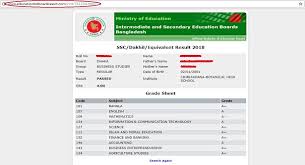 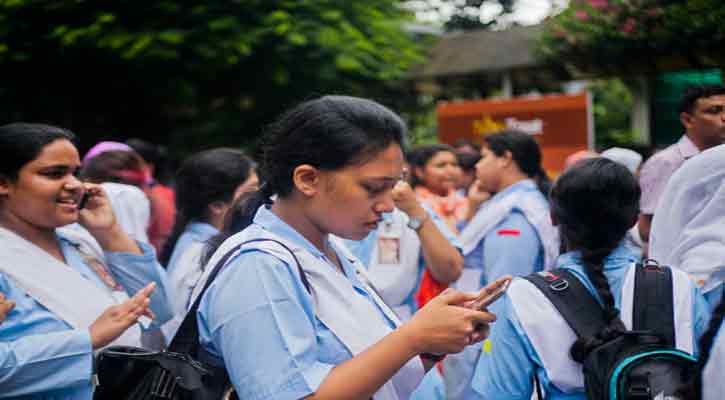 [Speaker Notes: ইশারা, লিখা, যন্ত্র, বলার মাধ্যমে তথ্য আদান-প্রদান করা হয়…]
মূল্যায়ন
এসএমএস কী?
ই-বুক কী?
ই-পর্চা কী?
[Speaker Notes: দলগত কাজে শিক্ষার্থীদের সহযোগিত করা যেতে পারে…]
বাড়ীর কাজ
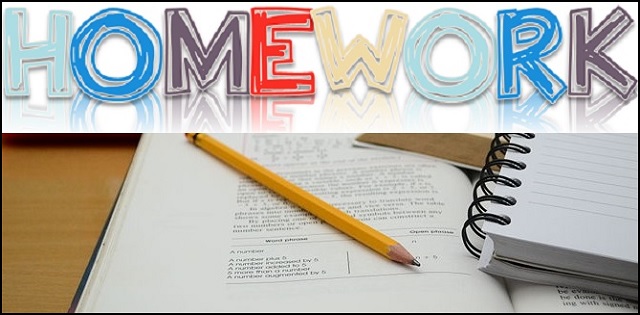 সরকারি কর্মকান্ডে তথ্য ও যোগাযোগ প্রযুক্তির ভূমিকা লিখে আনবে।
ধন্যবাদ
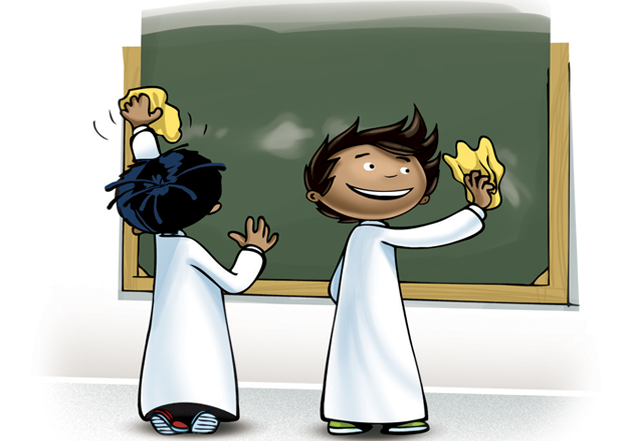